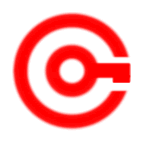 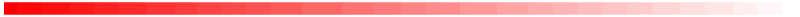 www.studymafia.org
Seminar
 On
Gi-Fi  Technology
Gi-Fi
Submitted To:				                     Submitted By:
www.studymafia.org                                                                            www.studymafia.org
Content
CURRENTLY USING TECHNOLOGIES
TECHNOLOGIED THAT USED
WHY  Gi – Fi ?
COMPARISON BETWEEN BLUETOOTH AND Wi-Fi
INTRODUCTION OF Gi – Fi
ARCHITECTURE OF Gi –Fi
FEATURES OF Gi –Fi
APPLICATIONS 
CONCLUSIONS
Currently Using Technologies
Bluetooth

Wi-Fi
Technologies Using
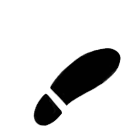 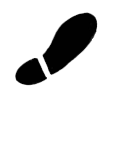 Bluetooth
Optical Fibre
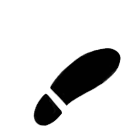 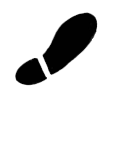 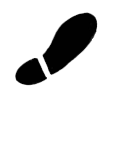 Cables
Wireless Access
Wi-Fi
Why GI-FI
The  reason  for  pushing  into  Gi-Fi  technology  
     is  because  of  
slow  rate,
high  power consumption,
low range of frequency operation	
          of earlier technologies i.e. , Bluetooth
           and Wi-Fi.
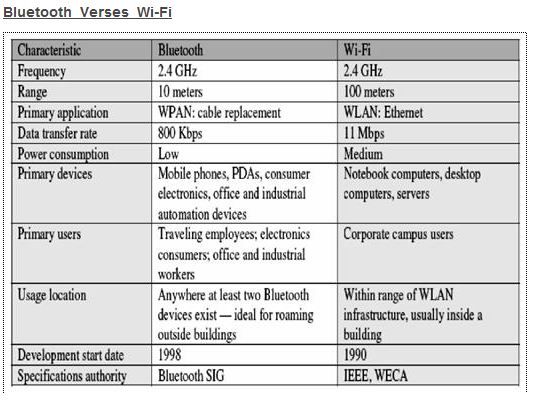 Introduction to Gi-Fi
GI-FI means gigabit wireless.
Worlds first transceiver integrated on single chip.
Operates on 60ghz on the CMOS process.
Allows wireless transfer of audio and video data at upto 5GB per second.
Transfer data within an indoor environment usually within a range of 10ms.
Transreceiver Gi-Fi Chip
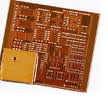 Architecture of Gi-Fi
The  core components  of a GI-FI system  is  the  subscriber station which available to several  access points .
It  supports  standard  of  IEEE  802.15.3C 
The wirelessspan is   computer    network    used    for communication   among   computer   devices (including   telephones   and   personal   digital assistants) close to one person 
An 802.15.3c based system often uses  small antenna at the  subscriber station.  The antenna  is  mounted  on  the roof.  It supports  line  of  sight operation.
GI-FI Access devices
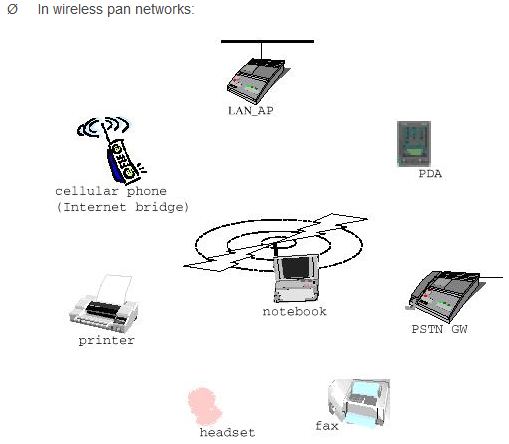 Features  of  Gi - Fi  technology
High speed of data transfer
Low power consumption
High security
Cost effective
Small size
APPLICATIONS
In wireless PAN networks.

Inter-vehicle communication system.

Huge data file transfer.

Office appliances.

Video information transfer.
Conclusion
Within five years, we expect Gi-Fi to be the dominant technology for wireless networking.  By that time it  will  be fully mobile, as well as  providing low- cost, high broadband access, with very high speed large files swapped with in seconds which will  develop  wire less home  and office of future.
  
If  the success of Wi-Fi and the imminent wide usage of WiMAX is any indication, Gi-Fi potentially can bring wireless broadband to the enterprise in an entirely new way.
Reference
www.google.com
www.wikipedia.com
www.studymafia.org
Thanks